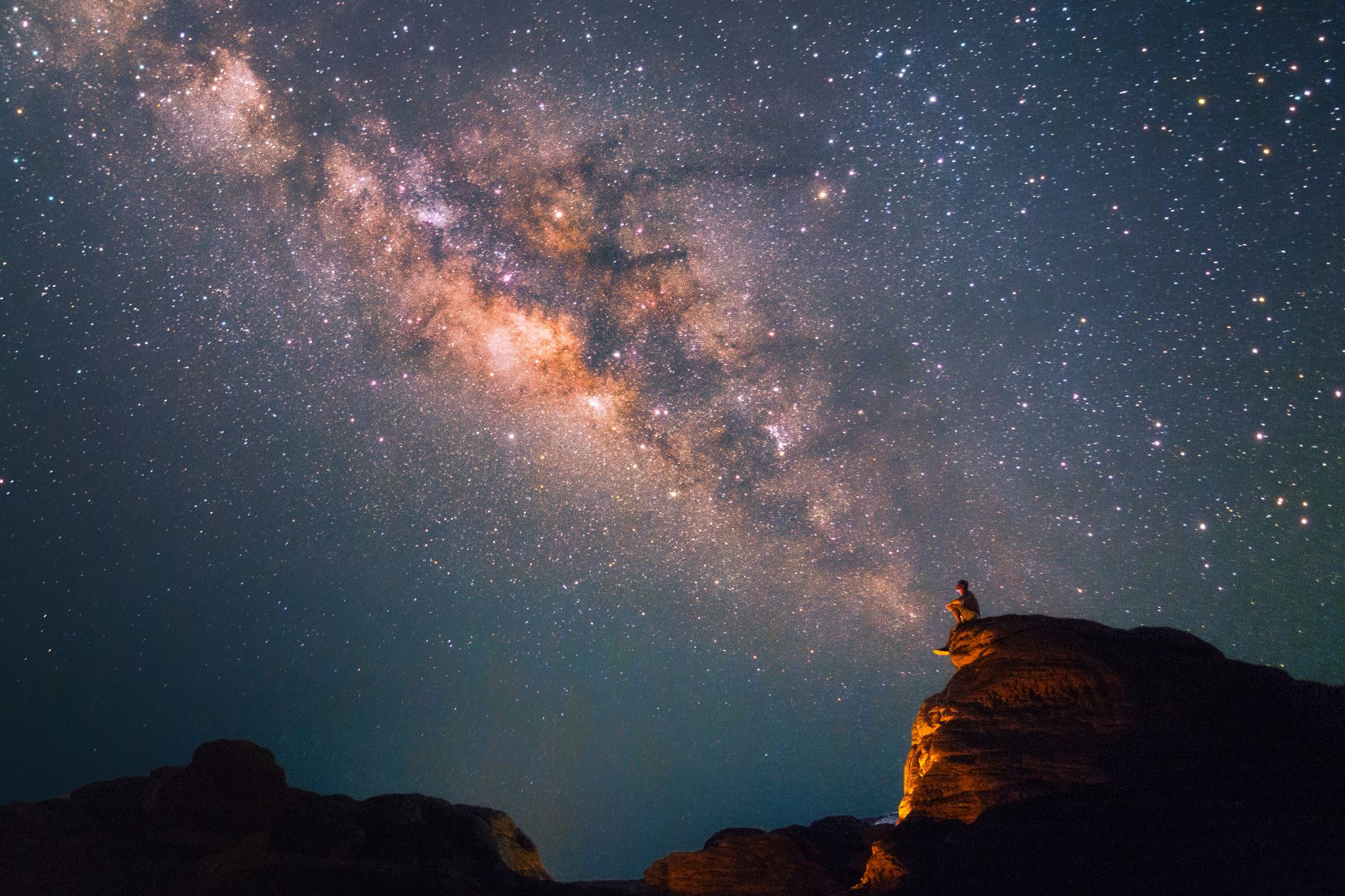 The Way, The Truth, and The Life:Meditations on John 14 James 3:13-18
July 25th, 2021
[Speaker Notes: Greetings

Sermon as a reflection on season of life that I have currently been in - update on the job; in large part due to how I've been faring since the news. This is a meditation on God's sovereignty, His will, and our obedience to His calling and plan.

Received opportunity to work for an incredible ministry:
With that responsibility has come apprehension, a reflexive desire to take inventory of skills and abilities to measure myself against the trials that will come, and anxiety about those abilities.

All of this is a holdover from the life of the flesh.
In God in Christ Jesus we have a new reality through which we see ourselves, the world, and eternity.
That vista upon which we stand is the reality of God, His Plan, and His Son.

It is by this preeminent truth that we, as Christians, are to weigh the world, its sorrows, and the toil of the earth.
---
So often this day in age we consider the world through "our truth" -
We believe that WE must make sense of it all according to our own perceptions and knowledge attained from what we call the world's knowledge or wisdom (James 3:13-18).
While our faculties may be of use in understanding the world, we know according to scripture that since we were formed in the womb we were born into a fallen world whose wisdom ascends from the depths of hell, according to doctrines of demons and the Murderer himself.
This wisdom produces confusion, anxieties, fears, and turmoil - it seeks to benefit the wielder of it without regard for others.
This wisdom is spoken from the mouth of the Murderer, and thus the fruit of its employment produces his designs - true to form, indeed. Heavenly wisdom teaches that any deal with the devil is always in his best interest.
Of course, what is seen today was seen yesterday too - nothing is new under the sun.

So, to whom do we turn in this estate, this world which we find ourselves?
// To Christ's words:]
John 14:1-4
“…you believe in God, believe also in me.”
“Let not your heart be troubled…”
God interjects the Truth, by the Way, leading to Life.
“And where I go you know, and the way you know.” / Christ’s work is immeasurably wonderful news to the world.
[Speaker Notes: Read
v. 1 is flip-flopped, and the reason for this is that there's a point to be made that dovetails with the context of these verses and this chapter. Jesus is speaking to His disciples - all have a knowledge of God (Jews who received the oracles, etc.) - and his message here, as to us who are handling scripture, is for those who believe in God.

This is a great moment to spend a second to talk about our belief.
It is a miracle that we, as Christians, have come to the knowledge of God.
If any thing less, the testimony of our belief in God is evidence enough of providence which when unfurled constitutes the greatest story ever told.
We, who call ourselves X's, stand before the world in belief by the grace of God. It was not our doing, or our proclamation which foretold or preempted the prophecy, the promises, the creation of scripture by the inspiration and direction of the Holy Spirit, nor the inter-workings of God's plan which brought the word to each of you who have heard.
David sung out in Ps. 19 that, "[creation's] sound has gone out to all the earth, and [it's] words to the end of the world."
Paul in Romans 10:17 declares that, "faith comes by hearing, and hearing by the word of God."
How incredible, yet fitting, that God would sound His glory to all creation from the overflowing of His love. His speech sounds in our hearts and minds, and the principal utensil He uses to do this is that which we hold in our hands.
--
Now, Christ's initial point in these verses is to encourage believers to not let our hearts be troubled. Troubles will come, yes, but His insistence is that we let not our hearts become troubled.
Where a world, blind to God - in its recommendation of its own wisdom - produces destruction in the pursuit of self-seeking and envy, God interjects the Truth, by the Way, leading to life.
---
Christ, in this very first verse as he speaks to his sheepfold, recognizes a condition in the fallen world - troubles.
A great question looms over this entire discussion, and truly, over the whole of life: what is the striving for?
A professor of mine once described all of mankind's creation, art, prose, speech, and search for meaning as a dance around the reality of death.

Now, the God of Heaven's answer to this question has sufficed throughout millennia, yet the world's answer that is in vogue today teaches that life's meaning is only so deep as our flesh.
Our meaning is found in what we perceive and do according to our own name, in our own time, to be left for posterity to revere. And even now this form of anthropological philosophy that at least seems to serve the good of humankind collectively is deteriorating rapidly.
These are spiritually blind, who would rather run from death until it catches them.
Christ's work has released us from the power of sin which works to render fallen man unto death.
That is the answer to the question from Heavenly wisdom.
\\

Jesus gives this wisdom in these verses, that consequently quell anxiety, fear, and distress from the heart.
1) You believe in God - how?
The scripture, and in larger scope, creation -  God's work and workings - have testified of Him. In truth, our belief and trust in Him is the most natural thing in the world. He has spelled out how we should know Him in His good mercy in order that we may remember Him.
2) Belief in these things, in God, in scripture, means belief in Christ. It is for this purpose that the scripture was written - to reveal and testify of the Christ. (John 1:1-5)
So - 3) Christ reveals here what He has made in His absence - an abode for those who believe. This is kept with the promise that He will return to receive us to Himself and thus, to His Father. He is talking of bringing us into eternal life, not life in the flesh as the world seeks. To His disciples, He reveals to them His confidence that THEY know these things - where He is going, and the way there.

Christ is revealing and foreshadowing that with the finished work and the coming of the Helper which they would later understand, that light and life and hope are ours through Him.
//]
John 14:5-6
“I am the way, the truth, and the life. No one comes to the Father except through Me.”
[Speaker Notes: Read v.5-6
In reply to Thomas, life, Jesus says, is not just entrance into a space - a heavenly or spiritual home, but to be in the Father's presence - and His presence. "I am - the way, the truth, and the life. No one comes to the Father except through me."
What is Heaven without the Father, Son, and Spirit?
Brothers and sisters - you know - that would be this world of sin and spiritual blindness.

Life is more than flesh which sees corruption and dies - life is the light of men and He has shone into a dark world throughout the ages. 

Death will swallow up my dust-formed flesh and the ground from which it arose, but the breath of life which God breathed into all of humankind he has sought to bring unto Himself with the sacrifice of Himself.
//]
John 17:20-23
“… that they may be made perfect in one…”
John 14:12-14; Even though He is above, this is gain for us.
14:15-21; “If you love Me, (you will) keep My commandments.”
v.19; “Because He lives…”
[Speaker Notes: So, do Christ's tidings that He goes to prepare a place mean that we look forward to a prize that's far off which only has urgency on our death bed?
Yes - and no - we do look forward in hope of the revealing of the Son of Man's return to be sure.
Yet, in reality we don't know what tomorrow holds, nor the rest of today. Death is nearby, only a moment away. 
The great wisdom of the world would have us believe that death is a far-off thing, 
and we wonder why the world is bitter at the thought of the truth - that sin leads to death. The world shirks this notion, because death destroys all men and all legacy.
It is the elephant in the room where humanity's love for himself is concerned.
We are not promised legacy according to the world, and often the sentiment is, "they were gone too soon."
But there is more to Christ's work and purpose for us than just to receive a far-off reward. In fact, the journey to that reward has special import too.

The legacy that we receive when we come to the knowledge of our sinful flesh and the atoning work of Christ IS that of Christ's legacy - and it is a joyous thing to lay hold of it now.

Just as exciting is the fact that out of God's abundant love, He has deemed His son's desire to glorify the Father in us worthy and effectual (John 17:20-23)

Christ's prayer is for all believers who would come to belief. There is an importance then that we see here, as well as throughout scripture that is placed on the present life. 

In 14, Christ foreshadows to His disciples that we are to have life - abundantly, today, while possessing the flesh.

Read v. 12-14

Christ gives us assurance that even though He is above with the Father, this is gain for us who believe on Him.
In the next few verses, Christ reveals the seal of this assurance in belief.
In sending the Spirit, the breath and mind of Christ, our God has made a way for us to have fellowship with Christ and the Father how the Father and Christ have fellowship with one another.
Where the spirit excites the delight of the Father for His Son as well as the loving obedience in the Son that He has of the Father, so the Spirit works in our hearts to bring us into this knowledge and fellowship. We know joy and hope because we have the mind of Christ who teaches us who the Father truly is and who the Christ truly is.
The Eternal Father has glorified the Eternal Son and the Spirit ushers us into this glorious reunion from whence so long ago we walked away from.

Let us read about the Helper: Read v.15-21
What is our prerogative while we await that day that approaches for all of humanity?
It is the same answer that Christ gave and lived in His life in the flesh - if we love God, we will keep His commandments. As the Son was obedient to the Father, so we who have been sealed with the mind of Christ do the same in Christ. This is the work of the Holy Spirit - it testifies of this:
As the Father delights in the Son and bestows His glory upon Him, so we delight in His Son and make it known. Incredibly, Christ in His great desire to make His Father known, shares with us sonship in the Spirit.

Read v.19
Jesus knew He would throw off his flesh soon, for the sacrifice to atone for sin - the world would no longer see Him, but, He promised, we would see Him. The testimony of the saints that agree with Christ's prophecy, and the work of the Spirit that brings us into communion with the Father and Son both resound: We know He lives, and because of this, we have life.

Read v. 22-24
//]
John 14:25-31
“You have heard Me say to you, ‘I am going away and coming back to you.’ If you loved me, you would rejoice because I said, ‘I am going to the Father,’ for my Father is greater than I.”
[Speaker Notes: And this is the joy that we know - that Christ is alive with the Father and His Spirit has revealed this to us. We know fellowship with God through His Spirit as sons and daughters as we strive to keep His word in faith and love.

Read v.25-28
What is the bedrock of the Christian's unshakable conviction, his unceasing joy, his peace that passes all understanding, his assurance that all things work for good -

it is the knowledge and revelation of God's work that enraptures him into a world of personal relationship with and adoration for a God who cannot resist but to share his love, his glory, his very being with him.

And not only is there great victory in the promised life and inheritance which is to come to those who receive life in exchange for sin, but also, in this life in the present flesh does the Christian have brotherhood with Christ - who is not ashamed - as well as assurance of His good plan for us, as well as the love and care of the Father who receives us, as well as the freeing and joyful musings stirred by the Holy Spirit as we have been given eyes to see.

If we know not joy in the presence of such tidings, it's because we haven't listened.

If you're like me - sometimes you're hard of hearing.
If you find yourself pricked by the Spirit's sublime edge, I beg you to come forward. The Lord longs to give you life and joy. If you've never heard the truth, the Way is simple.

With belief, confession is made unto repentance; We can have water prepared for baptism that just as Christ was buried and raised new, so you too can be raised in newness of life.

The sound has gone out through all the Earth, won't you join as together we stand and sing.
//]